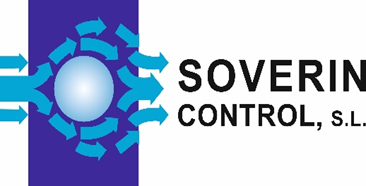 Luz Fija Bombilla Filamento SBU/B15d
2
-ve / N 
Earth (n/c)
+ve / P
1
2
5
3
6
4
MB7
MB15
MB14
SOVERIN CONTROL, S.L. Alameda Urquijo, 80 dpto. 7 - 48013 – BILBAO (Vizcaya)
Tfno: +34 94 454 33 33 Fax: +34 94 454 50 77 E-mail: info@soverincontrol.com Pag web: www.soverincontrol.com